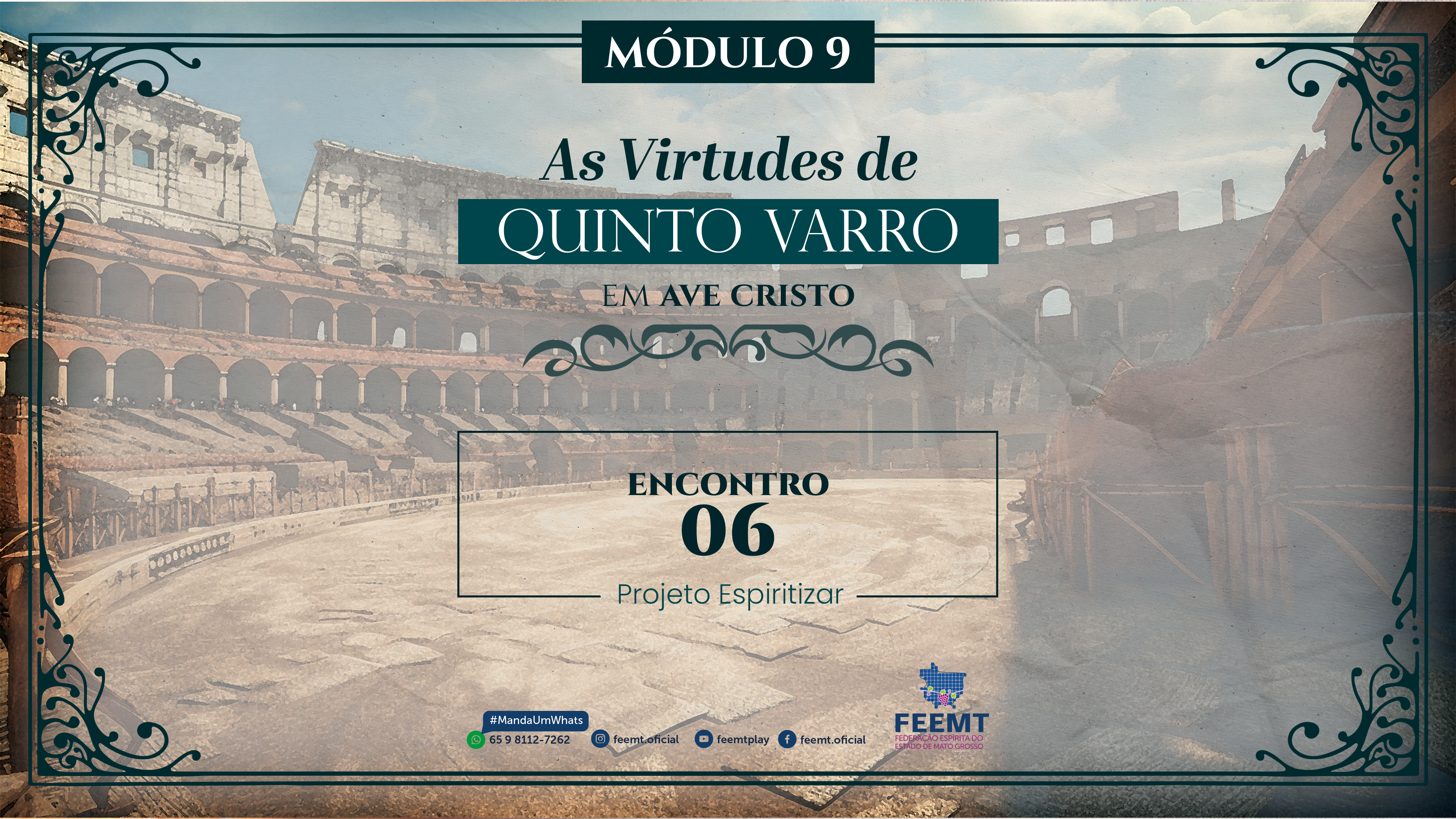 AS VIRTUDES E OS VÍCIOS DOS PERSONAGENS DOS ROMANCES DE EMMANUEL
FEDERAÇÃO ESPÍRITA DO ESTADO DE MATO GROSSO – PROJETO ESPIRITIZAR
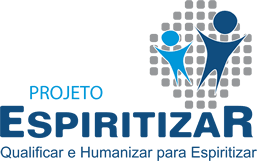 MÓDULO 9AS VIRTUDES DE QUINTO VARRO EM AVE CRISTO – AS VIRTUDES DO IRMÃO CORVINO/QUINTO VARRO Encontro 6
Rufo, velho escravo da quinta, abeirou-se do presbítero, oferecendo-lhe os préstimos.
O religioso aceitou-lhe a cooperação, rogando-lhe reconduzisse os meninos ao lar, de modo a ocupar-se de Silvano, como se fazia mister.
Dispôs-se ao regresso, conchegando a inocente vítima, de encontro ao peito.
Caminhava, lentamente, no trecho isolado que ligava a residência de Vetúrio à cidade, absorto em escuros pressentimentos.
O menino, de tórax aberto, confrangia-lhe a alma. Em dado momento, parou de gritar, embora a hemorragia prosseguisse, abundante.
O irmão Corvino percebeu-lhe a queda de forças e buscou repousar, sob vetusto carvalho, a fim de ouvi-lo.
O pequerrucho fitou nele os olhos embaciados pela agonia...
Varro, em pranto, inclinou-se, paternalmente. e perguntou, com carinho:
— Estás recordando Jesus, meu filho?
— Estou sim senhor... — respondeu em voz débil.
Mas, revelando-se muito distante das questões transcendentes da fé — flor humana sequiosa de ternura —, exclamou para o benfeitor:
— Papai, abrace-me... Tenho frio... Quinto Varro compreendeu. Estreitou-o contra o coração, como se desejasse aquecê-lo com o calor da própria alma.
Tudo em vão. Silvano estava morto.
O doloroso acontecimento traçava sombrios horizontes ao futuro da igreja.
Abatido e desencantado, o presbítero perguntava a si mesmo se não fora precipitado na visita. Entretanto — refletia —, seria leviandade oferecer a alguém o que possui de melhor, com pureza de sentimento? Guardava nos pequenos aprendizes do Evangelho a coroa do seu trabalho. Poderia ser acusado pela circunstância de tudo fazer por despertar um filho para a verdade? Como entender-se com Taciano, sem tanger-lhe as fibras mais íntimas?
Restabelecido no equilíbrio físico, o jovem seria convocado à vida social intensa. Conhecer-lhe-ia o ministério. Seria constrangido a decidir-se. Não seria, pois, aconselhável informá-lo, indiretamente, quanto às suas atividades cristãs? E que melhor maneira de fazê-lo, além daquela de apresentar-lhe os seus princípios numa demonstração prática de trabalho?
Se o filho não conseguisse ouvir qualquer referência à Boa Nova, através dos lábios de uma criança, em prece, como suportaria qualquer alusão a Jesus, em discussões estéreis? Não podia ele, Varro, hesitar entre qualquer sentimento pessoal e o Evangelho.
Seus deveres para com a Humanidade superavam-lhe as ligações consanguíneas. Embora reconhecesse semelhante verdade, entendia lícito operar, de algum modo, em favor do filho querido.
Taciano, porém, mostrara-se impermeável e rígido.
Parecia muito distante de qualquer acesso à própria justiça.
Petrificara-se-lhe a mente no orgulho racial e na falsa cultura. Pela explosão de cólera a que se atirara, ao ouvir a simples enunciação do nome do Cristo, denunciara o antagonismo talvez irremediável que os separava... 
Profundamente consternado, entregou-se ao refúgio da oração.
Na comunidade evangélica ninguém comentou desfavoravelmente os tristes sucessos que redundaram na morte da criança. O irmão Corvino era demasiadamente respeitado para provocar qualquer crítica desairosa à sua conduta.
Nos ajuntamentos da cidade, contudo, o assunto crescia esfervilhante.
Na comunidade evangélica ninguém comentou desfavoravelmente os tristes sucessos que redundaram na morte da criança. O irmão Corvino era demasiadamente respeitado para provocar qualquer crítica desairosa à sua conduta.
As correntes de opinião nascidas em casa de Vetúrio distendiam-se, agora, por todos os lugares. Para a maioria dos espectadores, Taciano era apresentado na condição de um herói, empunhando o gládio vingador das divindades olímpicas, mas para o grupo simpatizante do Cristianismo surgia como símbolo terrível de novas perseguições.
Os cristãos comumente eram acusados de encantamentos vergonhosos e detestáveis e de práticas de bruxaria, das quais o infanticídio fazia parte. E, por isso, não faltou quem visse na morte de Silvano alguma coisa relacionada com feitiçaria e operações mágicas.
Quadros terríveis foram pintados pela imaginação do populacho exaltado e a viúva Mércia, mãe do menino morto, foi convocada à acusação.
Nessa atmosfera asfixiante, o filho de Cíntia começou a receber a visita de romanos destacados, que lhe felicitavam o espírito reacionário e vigilante. Revigorado por semelhantes aplausos, sentia-se o rapaz habilitado para atuação de maior vulto.
O próprio questor Quirino Eustásio, velho patrício aposentado das lides políticas, mas influente junto à Propretura da Gália Lugdunense, veio ter com ele para saudações em estilo pomposo.
Dentre os assuntos tratados, não podia faltar o tema preferido.
— Acredito que a mocidade romana não poderia enviar-nos à província mais digno embaixador — encareceu o cortesão, com o calculado timbre de voz das pessoas entregues à bajulice. — A deplorável doutrina dos judeus proscritos insinua-se assustadoramente, ameaçando-nos as tradições.
Esta cidade vive cheia de anacoretas da Ásia, de profetas vagabundos, de pregadores e fantasmas. Domiciliado aqui, desde os bons tempos de nosso magnânimo imperador Séptimo Severo, que os deuses conservam em sua glória divina, posso afirmar a minha convicção de que o movimento não passa de loucura coletiva, capaz de arrastar-nos à perdição.
— Sim, sem dúvida — observou o jovem satisfeito —, compete-nos recuperar o culto da pátria. A nosso ver, grande conjugação de energias se faz indispensável, a fim de extinguirmos a quadrilha maléfica. Não compreendo em que poderia repousar a grandeza de uma doutrina, cujos prosélitos se mostram honrados com o cutelo na cerviz.
Em Roma, tive conhecimento de muitos processos alusivos às repressões e espantei-me com o teor das respostas dessa gente infeliz. Repudiam os deuses com uma desfaçatez de assombrar. Creio que as autoridades deveriam promover um expurgo social, em grande estilo.
O interlocutor, com o riso irônico de velho fauno, admiravelmente apresentado, acentuou, malicioso:
— Em razão disso, rejubilamo-nos com a sua presença. Se a juventude patrícia não formular uma reação à altura de nossas necessidades, rumaremos para a decadência. A sua coragem na expulsão desse renitente Corvino é um desafogo para nós. Recebi a notícia, como justo regalo.
Estou convencido de que a nossa fé se sente agora menos ofendida. Não vemos com bons olhos esse homem estranho, cuja procedência é ignorada de todos. Para mim, não passa de um aventureiro ou de um louco a perturbar-nos o caminho.
O enteado de Vetúrio, mordiscando-se de curiosidade, indagou com interesse:
— Não se sabe, assim, quem é ele? por que mistérios guarda consigo tamanha cultura a estagnar-se em serviços de jardinagem?
O interlocutor piscou os olhos astutos e acrescentou: 
— Quem sabe? insinuou-se no espírito popular com incrível desenvoltura. Há quem o tome por santo, contudo, inclino-me a crer que não passe de algum feiticeiro, cercado de seres infernais. Trazia a aparência de um vagabundo quando surgiu aqui.
Pouco a pouco, adquiriu a fama de curar pelas preces nazarenas, com imposição das mãos, e a primeira casa importante que lhe caiu nas garras foi a de Artêmio Cimbro, cuja filhinha, ao que dizem, sofria grandes perturbações mentais. Experimentado o tratamento de Corvino, parece que a menina se impressionou favoravelmente, recuperando-se, então, qual se fora um milagre.
Daí para cá, fez-se o jardineiro da nobre família, que o introduziu em residências outras. Da sua vida profissional, é tudo quanto sei. Das atividades do mago, porém, muito teria a dizer se pudesse. Refere-se o vulgo a mil coisas. Se fossem apenas os plebeus a se mostrarem maravilhados... Entretanto, temos alguns patrícios ilustres enleados na rede. Dizem alguns que a palavra dele está revestida de miraculoso poder, afirmam outros que ele cura as mais complicadas enfermidades...
— É estranho ver uma cidade como esta, a desvairar-se por este modo! — comentou Taciano, com interesse.
Por isso mesmo, necessitamos de elementos renovadores. A sua decisão, rechaçando Corvino, é sumamente confortadora. Ele é incompetente para conduzir crianças, mesmo desprezíveis.
Sei que Artêmio lhe advoga a causa, mas estou convencido de que poderemos interromper-lhe, doravante, as mistificações. Zenóbio, um velho amigo que foi alto dignitário da imperial munificência, comunicou-me, ontem à noite, informado por fontes dignas de crédito, que o menino morto fora encaminhado aos dentes do cão pelo próprio Corvino, a fim de que a malta cristã obtivesse sangue inocente para os mistérios negros das reuniões que praticam. É notório que ele foi a única testemunha do ato final...
E, baixando o tom de voz, perguntou:
— Teria o dileto amigo observado isso? Seria muito importante registrar o fato, através de sua própria boca...
Taciano, de rosto esfogueado, a exprimir o choque de contraditórias emoções, esclareceu, presto:
— Nada posso adiantar nesse sentido. Quando ouvi o nome do crucificado, a revolta subiu-me à cabeça. Não tive olhos senão para defender a nossa propriedade contra a influência pestilencial. Determinei a soltura do cão de guarda, possuído de extrema desesperação. Não me cabe, por isso, asseverar aquilo que não verifiquei por mim mesmo.
Quirino, porém, mordeu os lábios, contrariado, e ajuntou:
— Fique certo, contudo, de que as coisas não terão ocorrido de outro modo. Reajamos em conjunto. Nossos escravos não podem continuar à mercê de bruxos inconscientes e nem será lícito permitir que pessoas de nossa condição social se deixem embair sem defesa...
— Nisso, achamo-nos de pleno acordo — salientou o rapaz, resoluto —; de minha parte, pretendo corrigir e selecionar a comunidade de servidores.
— E que plano traçou para esse serviço? gostaria de agir em minha casa com uniformidade de vistas.
— Aguardo a vinda de meus pais, em breves dias, que trarão consigo Helena, a minha futura esposa. Como passarei a residir aqui depois do meu casamento, antecipei-me a eles, a fim de adaptar a vida da propriedade aos hábitos de minha família e de modo a afeiçoar-me às usanças da província. Não desejo, todavia, que os meus encontrem os disparates surpreendidos por mim.
Pretendo reunir todos os servos, a fim de prestarem juramento aos deuses que veneramos. Afastarei quem fugir ao justo compromisso. Em seguida, penso instituir em casa o culto de Cíbele, começando com uma cerimônia processional pelo nosso bosque. É indispensável purificar os costumes e os ares.
Quirino concordou, entusiástico, e prometeu aderir ao programa. Não somente faria o mesmo em seu domicílio, mas convocaria os amigos a acompanhá-lo.
Estimava Opílio Vetúrio, de longos anos, e felicitava-se por ver-lhe a organização doméstica zelosa e bem guardada.
Realmente, depois de alguns dias, quando os sofrimentos da peste desapareciam no olvido comum, Taciano promoveu a grande assembléia do lar para a reafirmação de fidelidade aos deuses.
Em vastíssima dependência da herdade, uma soberba estátua de Cíbele fora instalada para a recepção dos votos gerais, enquanto que à direita da imagem, num alto palanque paramentado de seda carmezim e fios dourados, instalaram-se Taciano, dois sacerdotes populares da deusa e o casal de mordomos, Alésio e Pontimiana.
Numa extensa galeria, consideravelmente elevada, junto às portas de acesso ao grande recinto, a nobreza citadina, trazida por Eustásio, rejubilava-se com as cerimônias.
Em baixo, acotovelavam-se todos os servidores da família, dentre os quais alguns artistas repetiam cânticos consagrados à divindade.
Num pequeno altar, graciosamente florido, a imagem que Vetúrio importara de Pessinunte figurava-se uma testemunha impassível.
Cíbele, ladeada por dois leões, esculpida em mármore imaculado, representava realmente o símbolo de uma civilização bruxuleante, à frente do olhar indagador e triste de dezenas de escravos, sob a orgulhosa exibição dos senhores.
O primeiro a aproximar-se, criando naturalmente um padrão para ser imitado, foi Taciano, que, reverente diante do ídolo, declarou em voz alta:
— Sob a invocação da Divina Cíbele, Mãe dos deuses e mãe nossa, juro irrestrita fidelidade às crenças e tradições dos nossos antepassados e perfeita obediência aos nossos eternos imperadores.
Frenéticos aplausos coroaram-lhe as palavras. Um hino sacro, acompanhado por flautas frígias, fez-se ouvir cadenciado e melodioso.
Em seguida, Alésio desceu do trono improvisado e, dando a idéia de que a cena havia sido previamente estudada, pronunciou respeitosamente os mesmos votos.
Logo após, veio Pontimiana.
A nobre senhora parecia doente e fatigada. Adivinhava-se-lhe a luta íntima.
Palidíssima, enviou ao marido suplicante olhar, mas, pela expressão rude com que Alésio a fitou, era possível imaginar os duros conflitos em que se haviam empenhado, antes da cerimônia...
Contida pelos olhos frios do companheiro, a orientadora da casa enxugou as lágrimas e repetiu, pausadamente, as mesmas palavras, negando assim a fé cristã que lhe atribuíam.
Triunfante sorriso pairou na máscara fisionômica de Alésio, enquanto se alastrava cochichado sussurro em enorme agrupamento de servidores.
Notas de amargurado assombro surgiram em vários rostos. 
Todos os escravos, um a um, alguns enfáticos e outros humilhados, reafirmaram as frases pronunciadas inicialmente pelo senhor.
O último foi Rufo.
Epípodo, o capataz, conhecia-lhe a firmeza de opinião e, por isso, deixara-o para o fim, temendo qualquer irregularidade tendente a estabelecer a indisciplina.
De semblante austero, evidenciando aceitar plenamente as responsabilidades daquela hora, ergueu o bronzeado perfil, como se procurasse o céu e não a estátua impassível, exclamando em voz cristalina e dominadora:
— Juro respeitar os imperadores que nos governam , mas sou cristão e renego os deuses de pedra, incapazes de corrigir a crueldade e o orgulho que nos oprimem no mundo.
Um burburinho percorreu a assembléia.
Taciano dirigiu-se, em voz baixa, ao sacerdote mais idoso e esse, assumindo a função de juiz, clamou para o servo, em tom autoritário:
— Rufo, não te esqueças de tua condição.
— Sim — concordou o interpelado, valoroso —, sou escravo, e sempre servi aos meus senhores com lealdade, mas o espírito é livre... Somente a Jesus Cristo reconheço por Verdadeiro Senhor!...
— Exijo que te retrates perante Cíbele, a sublime Mãe dos Deuses.
— Nada fiz que não esteja aprovado pela retidão de minha consciência.
— Abjura e serás perdoado.
— Não posso.
— Sabes quais são as consequências de tua irreflexão?
— Creio falar com perfeito conhecimento de minha responsabilidade, entretanto, quaisquer que sejam os resultados de meu gesto, não devo recuar perante a minha fé.
Rufo relanceou o olhar pelos circunstantes e notou que dezenas de companheiros concitavam-no à resistência. Pontimiana, algo desafogada, enviava-lhe, em silêncio, muda mensagem de bom ânimo.
— Abjura! abjura! — trovejava a voz do padre com aspereza.
— Não posso! — repetiu Rufo, imperturbável.
Depois de ligeira confabulação com o jovem patrício, o improvisado julgador convocou Epípodo ao chicote.
Rufo, por ordem do algoz, despiu a túnica de gala que envergara para a festa e ajoelhou-se de mãos para trás.
O trançado fino e cortante lambeu-lhe a pele nua por três vezes, provocando sangrentos vergões, mas o escravo não tremeu.
— Ainda há tempo, infeliz! — bradou, confundido, o sacerdote da Magna Mater — abjura e a tua falta será relevada...
— Sou cristão — reiterava Rufo, sereno.
— O castigo poderá conduzir-te à morte!
— O sofrimento não me intimida... — suspirou a vítima com humildade. — Jesus conheceu o martírio na cruz para salvar-nos. Morrer por fidelidade a ele é uma honra a que devo aspirar.
O látego visitou-lhe o dorso com violência, abrindo-lhe feridas sangrentas, mas, percebendo o mal-estar que a cena de selvageria impunha ao recinto, Taciano recomendou fosse o escravo recolhido ao cárcere, até resolver quanto à definitiva punição.
Terminado o serviço, começou a solenidade processional.
O filho de Cíntia desejava uma purificação completa da propriedade.
Considerável multidão apinhava-se nos pátios da casa, aguardando o cortejo.
A estátua de Cíbele foi colocada sobre riquíssimo andor de prata, ornamentado de lírios.
Jovens pares, rigorosamente vestidos de branco, simbolizando a castidade e a beleza, abriam alas à frente, dançando, em ritmos graciosos, ao toque de flautas e pandeiretas do culto.
Em seguida, todas as senhoras presentes, conduzindo palmas aromáticas, anunciavam o ídolo que, suportado pelos ombros de Taciano e de outros rapazes consagrados à deusa, se fazia seguir pelos sacerdotes em orações do rito frígio e pelos incensadores.
Depois deles, uma jovem de rara beleza carregava o cutelo sagrado.
Acompanhando-a, vinha o conjunto de musicistas, usando trompas, flautas, címbalos, tímpanos e castanholas, nos cânticos votivos, cujos trechos harmoniosos se perdiam no matagal.
Os dignitários e os principais vinham, em fila, silenciosos e reverentes e, ao fim do préstito, congregava-se a massa de escravos, mudos e tristes.
Os hinos de louvor à mãe dos deuses embalsamavam o bosque de doce melodia, interrompendo o chilrear dos pássaros assustados...
A procissão, em diversas fases, contornou a herdade, através do arvoredo bem cultivado e das vinhas extensas, tornando a casa, onde Cíbele foi restituída ao templo minúsculo que Opílio Vetúrio, em outro tempo, lhe erigira em pleno jardim.
Taciano, tomando a palavra depois das preces dos sacerdotes, agradeceu a presença dos religiosos, das autoridades e do povo, enaltecendo a sua confiança na proteção das Divindades Olímpicas.
Dispersou-se a colorida assembléia.
Entardecia...
Sozinho agora no amplo terraço, de onde podia descortinar o horizonte lavado e límpido, o jovem, instintivamente, recordou o irmão Corvino, a morte de Silvano e a reação de Rufo e, sem perceber, começou a lutar com a influência do Cristo, não mais em derredor das próprias idéias, mas dentro mesmo do coração.
Dias amargos surgiram para a igreja de Lião, depois da morte de Silvano.
Gratificada por Eustásio, que odiava o Evangelho, a viúva Mércia, mãe da criança, veio a público acusar o irmão Corvino, declarando-o feiticeiro e infanticida. Afirmou, perante as autoridades, que o menino fora vítima de sortilégios malditos, chegando à crueldade de acrescentar que Silvano, órfão, tinha sido fascinado por engodos do pregador.
Extremamente humilhado, o amigo dos pobres foi conduzido a interrogatórios oficiais, em que se comportou com admirável nobreza.
Varro nada reclamou. 
Esclareceu que visitara a residência de Vetúrio com a melhor intenção e que, inadvertidamente, uma das crianças fora atacada por um cão bravio, solto não sabia como.
Não podia, desse modo, culpar a ninguém.
Não faltaram insultos, por parte de romanos sarcásticos, que ele suportou com humildade e heroísmo.
Contudo, quando a prisão dele se fazia iminente, Artêmio Cimbro, patrício de grande fortuna e de não menor generosidade, advogou-lhe a causa,  empenhando privilégios e haveres por livrá-lo do cárcere. Mobilizando altos valores políticos, junto ao legado propretor, conseguiu sustar a internação temporariamente, arquivando-se o processo para despachos ulteriores, mas o risonho lar dos meninos desapareceu.
As crianças foram recolhidas à pressa, em vários domicílios de irmãos que as receberam com amor. 
Considerado, pelas autoridades, indigno de orientar a infância, o companheiro dos sofredores sentiu despedaçar-se-lhe o coração, quando o último petiz o abraçou, chorando, às despedidas.
Quinto Varro, o padrão varonil do bom ânimo e o exemplo da fé viva, não obstante a fortaleza espiritual de que invariavelmente dera testemunho, cedeu à tortura que antecede o desalento.
Entre a paixão pelo filho inacessível e o amor pelas crianças de que fora irremediavelmente despojado, era surpreendido, vezes frequentes, entre lágrimas.
Em muitas ocasiões, dentro da noite, via-se diante da chácara senhoril de Vetúrio, tentando ver o rosto de Taciano, em algum ângulo das janelas iluminadas e, não raro, horas mortas, buscava essa ou aquela residência particular para avistar-se com algum dos filhinhos do coração.
Estudava intensamente, tentando fugir aos próprios pensamentos, em longas vigílias que terminavam pela extrema fadiga. Mal se alimentava, empenhando-se em trabalhos sacrificiais pelos doentes, receando talvez mergulhar-se na amargura, da qual resvalaria fatalmente para o desânimo.
Apesar das advertências dos superiores e dos amigos, perseverara na excessiva movimentação, até que caiu no leito, sob invencível cansaço. Febre alta devorava-o, devagarinho, constrangendo-o a oscilar entre a vida e a morte.
Por fim, à custa de carinho e devotamento dos companheiros, venceu o inquietante desequilíbrio, mas, apático e abatido, deixou-se permanecer na enxerga do quarto humilde, sem coragem de levantar-se.
Certa noite, acariciado pelo vento fresco que passava, sussurrando brandamente, lembrava ele o velho Corvino, com maior intensidade... 
O luar e a atmosfera pura, a câmara pequena e a solidão compeliam-no a recuar no tempo.
Sentia imensas saudades do apóstolo que lhe tomara o lugar nos braços escuros da morte...
Esposara a missão evangélica com extremado fervor.
Dera à igreja os mais belos sonhos. Renunciara a todos os prazeres do homem comum, para favorecer, em si mesmo, a obra da espiritualização. Buscara esquecer o que fora, para transformar-se no irmão de todos. Dividira-o tempo entre o enriquecimento da vida interior e o serviço constante, mas trazia o espírito sequioso de amor.
Seria crime o propósito de aproximar-se do filho para consagrar-se a ele? Seria reprovável o desejo de ser igualmente querido?
Na condição de homem, procurara compreender a esposa e honrar-lhe, no íntimo, a escolha feita. Cíntia poderia transitar no caminho que lhe aprouvesse.
Era livre e, em razão disso, a mulher não lhe ocupava o pensamento, contudo, a lembrança de Taciano vergastava-lhe o coração. O anseio de ajudá-lo converteras-lhe na alma em idéia fixa. Realmente, vira-o agressivo e cruel. Jamais lhe olvidaria a revolta, em ouvindo o nome de Jesus nos lábios tenros de Silvano. Entretanto — pensava —, o rapaz era fruto da falsa educação na casa de Opílio. O homem que o condenara à morte física, sentenciara-lhe o filhinho à morte moral.
Seria aconselhável nada fazer pelo jovem que apenas começava a existência? Constituiria ato culposo devotar-se um pai ao próprio filho, com a melhor intenção?
Recordando, porém, a grandeza do ideal que o impelia ao amor da Humanidade, perguntava a si mesmo por que motivo queria ao rapaz assim tanto...
Se a igreja povoava-se de meninos e jovens a lhe merecerem atenção e ternura, que razões subsistiriam para concentrar-se em Taciano com tamanha afetividade, quando não desconhecia os intransponíveis impedimentos que os separavam.
Depois de muitos anos de resignação e heroísmo, auscultando os enigmas da própria alma, Quinto Varro rendia-se, não às lágrimas serenas, filhas da sensibilidade comovida, mas ao pranto convulso, vizinho do desespero.
A brisa suave, em correntes refrigerantes, penetrava a janela aberta, como se buscasse afagar-lhe a cabeça dolorida...
Agora, todavia, alheava-se dos encantos da Natureza.
Apesar da multidão dos amigos de Lião, sentia-se abandonado, sem ninguém... A presença do filho seria provavelmente a única força capaz de restituir-lhe a sensação de plenitude.
De pensamento voltado para a memória de Corvino, recordava-lhe os minutos derradeiros. Falara-lhe o venerando amigo, em termos inesquecíveis, quanto à sobrevivência da alma. Alentara-o com a certeza da irrealidade da morte. Consolidara-lhe a confiança e investira-o na posse de imorredoura fé.
Ah! como necessitava, naquele instante, de uma palavra que o arrebatasse ao torvelinho de angústia!
Ele, que ensinara a resistência moral, sentia-se agora frágil e enfermiço. 
Pensou no amigo morto, como a criança transviada suspira por reencontrar o regaço materno...
Relegado a si mesmo, na solidão do quarto, soluçava com a cabeça dobrada sobre os joelhos, quando notou que leve mão lhe pousava nos ombros recurvos.
Perplexo, ergueu os olhos, inchados de chorar. e — oh! Surpresa maravilhosa! — o ancião desencarnado regressara do túmulo e achava-se ali, diante dele, revestido de luz... Era o mesmo apóstolo de outro tempo, mas o corpo como que se fizera diáfano e mais jovem.
Irradiações de safirina claridade fulgiam-lhe na fronte e desciam como que em jorro sublime do coração.
O presbítero quis gritar a felicidade que lhe invadia o espírito, prosternando-se à frente do mensageiro do Céu, mas uma força incoercível emudecia-lhe a garganta e chumbava-o ao leito pobre.
Com um sorriso inexprimível, traduzindo melancolia e saudade, amor e esperança, a entidade falou-lhe com carinho:
— Varro, meu filho, porque desanimas, quando a luta apenas começa? Reergue-te para o trabalho. Fomos chamados para servir. Divino é o amor das almas, laço eterno a ligar-nos uns aos outros para a imortalidade triunfante, mas que será desse dom celeste se não soubermos renunciar? O coração incapaz de ceder a benefício da felicidade alheia, é semente seca que não produz.
O emissário espiritual fez uma pausa ligeira, como a impor ordem à enunciação dos próprios pensamentos e continuou:
— Taciano é filho do Criador, quanto nós mesmos. Não reclames dele aquilo que ainda te não pode dar. Ninguém se faz amado através da exigência.
Dá tudo! aqueles que desejamos ajudar ou salvar nem sempre conseguem compreender, de pronto, o sentido de nossas palavras, mas podem ser inclinados ou arrastados à renovação por nossos atos e exemplos. Em muitas ocasiões, na Terra, somos esquecidos e humilhados por aqueles a quem nos devotamos, mas, se soubermos perseverar na abnegação, acendemos no próprio espírito o abençoado lume com que lhes clarearemos a estrada, além do sepulcro!...
Tudo passa no mundo... Os gritos da mocidade menos construtiva transformam-se em música de meditação na velhice! Ampara teu filho que é também nosso irmão na Eternidade, mas não te proponhas escravizá-lo ao teu modo de ser! Monstruosa seria a árvore que se pusesse a devorar o próprio fruto; condenável seria a fonte que tragasse as próprias águas!
Os que amam, sustentam a vida e nela transitam como heróis, mas os que desejam ser amados não passam muitas vezes de tiranos cruéis... Levanta-te! Ainda não sorveste todo o cálice. Além disso, a igreja, casa de Jesus e nossa casa, espera por ti... Os que lhe batem à porta, consternados e desiludidos, são nossos familiares igualmente...
Esses velhos abandonados que nos procuram tiveram também pais que os adoravam e filhos que lhes dilaceraram o coração... Esses doentes que apelam para a nossa capacidade de auxiliar conheceram, de perto, a meninice e a graça, a beleza e a juventude!... Nossas dores, meu amigo, não são únicas.
E o sofrimento é a forja purificadora, onde perdemos o peso das paixões inferiores, a fim de nos alçarmos à vida mais alta... Quase sempre é na câmara escura da adversidade que percebemos os raios da Inspiração Divina, porque a saciedade terrestre costuma anestesiar-nos o espírito...
O mensageiro fez breve silêncio, fitou-o com mais ternura, e, em seguida, acentuou:
— Varro, procura teu filho, com a lâmpada acesa do amor, nos filhos alheios, e o Senhor abençoar-te-á, convertendo-te a amargura em paz do coração... Ergue-te e aguarda de pé a luta dentro da qual reeducarás aqueles que mais amas...
O presbítero, num misto de dor e de alegria, de emotividade e de angústia, refletiu sobre a exaustão que o torturava, mas o enviado espiritual, anotando-lhe os mais íntimos pensamentos, aconselhou:
— Não te rendas ao sopro frio do infortúnio, nem creias no poder do cansaço... Que seria de nós se Jesus, entediado de nossos erros, se entregasse à fadiga inútil? Ainda que o corpo se recolha às transformações da morte, mantém-te firme na fé e no otimismo... O túmulo é a penetração na luz de novo dia para quantos lhe atravessam a noite com a visão da esperança e do trabalho.
O religioso considerou intimamente quão proveitosa lhe seria qualquer informação alusiva ao futuro... Poderia, acaso, esperar alguma aproximação com Taciano? conseguiria reconstituir a escola que perdera? Bastou que semelhantes indagações lhe assomassem ao cérebro para que a entidade lhe dissesse bondosamente:
— Filho, não aguardes, por agora, senão renúncia e sacrifício... Jesus até hoje não foi compreendido, mesmo por muitos que se dizem seus seguidores. Auxilia, perdoa e espera!... As vitórias supremas do espírito brilham além da carne.
Nesse instante, o apóstolo desencarnado inclinou-se e apertou-o nos braços afetuosos.
Quinto Varro adivinhou-lhe a despedida.
Oh! daria tudo para abrir-lhe a alma e relacionar-lhe todos os acontecimentos daqueles anos de saudade e separação, mas trazia as cordas vocais entorpecidas.
Corvino osculou-lhe os cabelos, na atitude de um pai que se despede de um filhinho, antes de adormecer, e, recuando até à saída, dirigiu-lhe comovedor adeus.
Lá fora, a noite esmaltada de estrelas embalava-se de brisas perfumadas e refrescantes.
Aquietou-se o doente no leito, com uma sensação de paz somente compreensível por aqueles que vencem em si mesmos os grandes combates do coração.
A breve tempo, qual se houvera sorvido brando entorpecente, dormiu tranquilo.